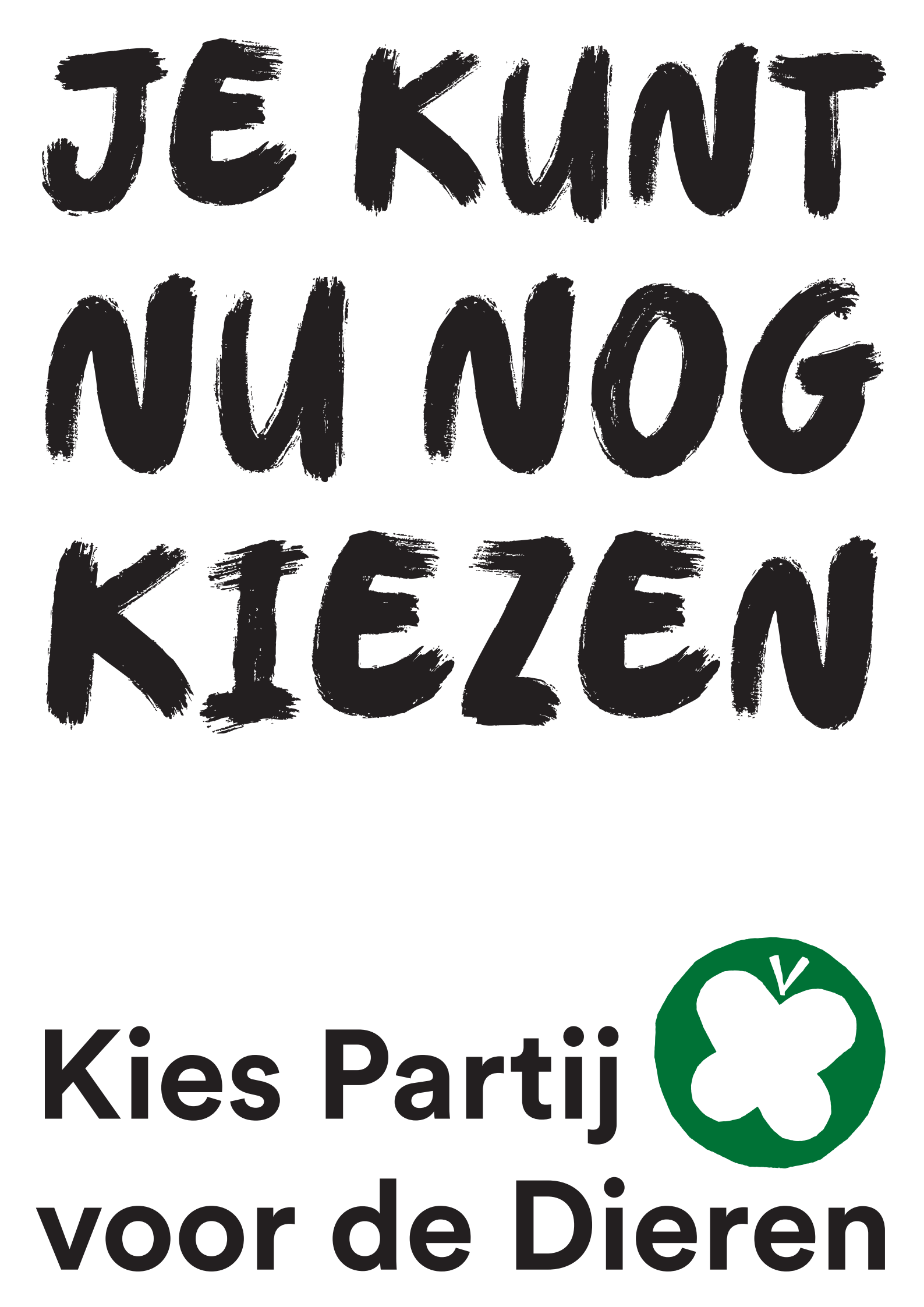 PINK! Academy
21 januari 2023
Speerpunten verkiezingen
Provinciale Staten

Joeri Oudshoorn
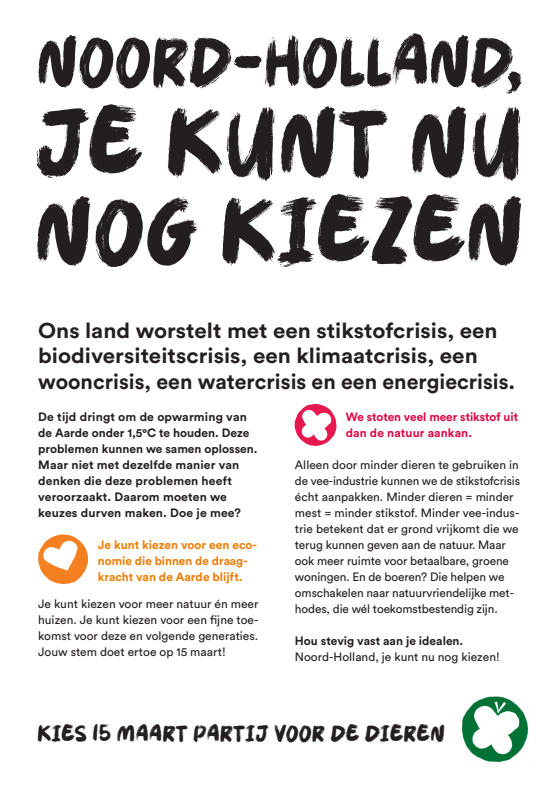 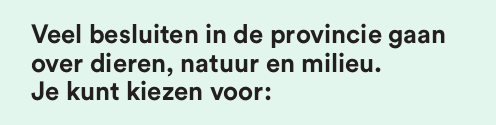 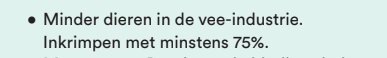 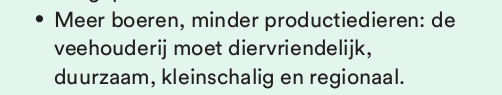 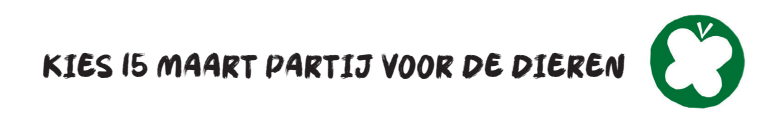 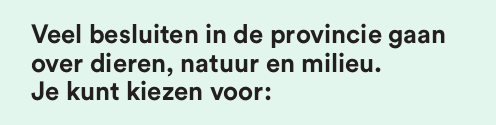 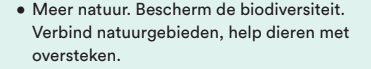 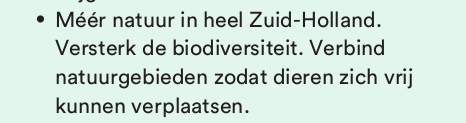 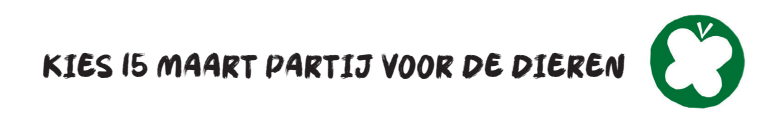 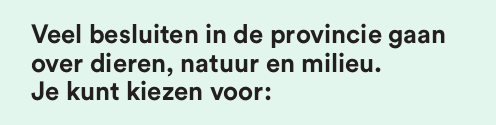 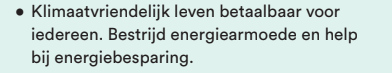 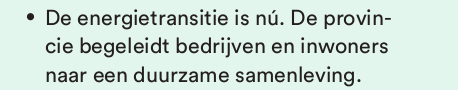 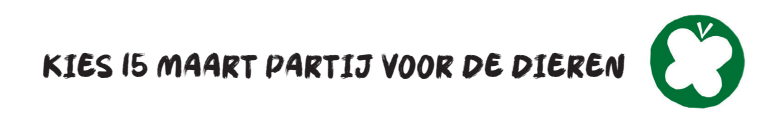 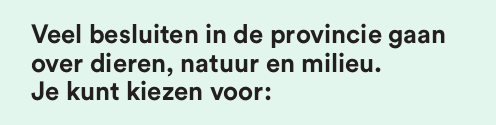 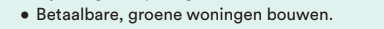 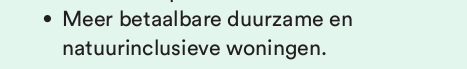 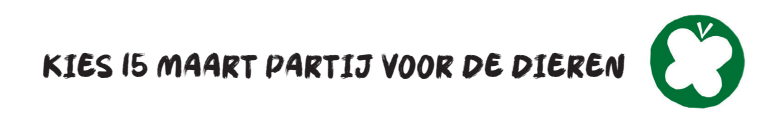 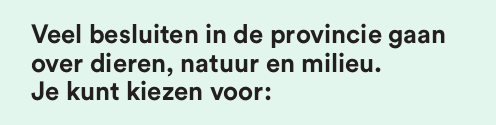 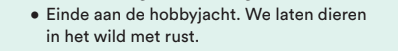 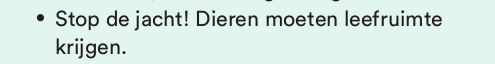 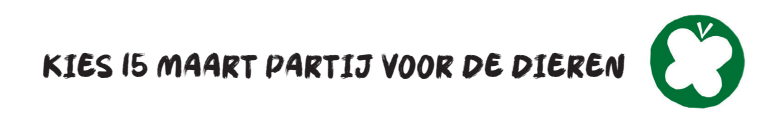 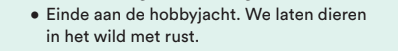 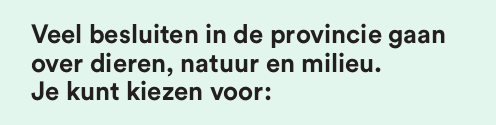 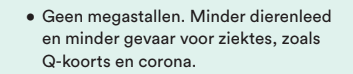 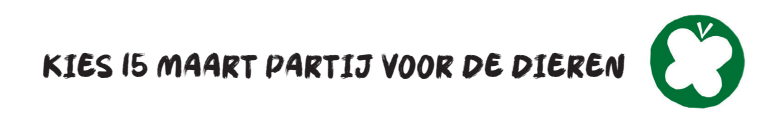 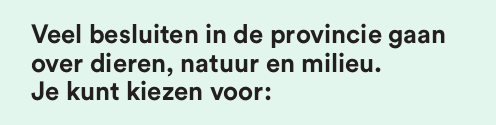 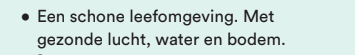 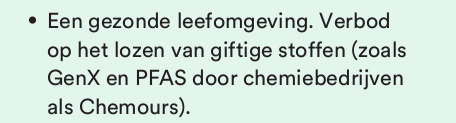 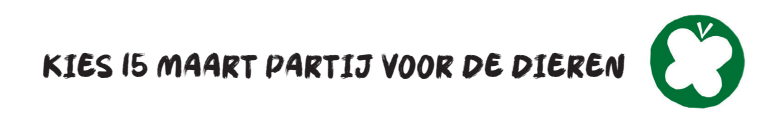 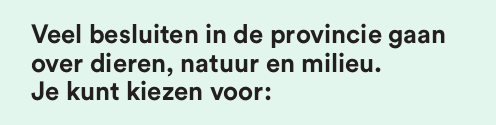 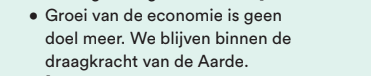 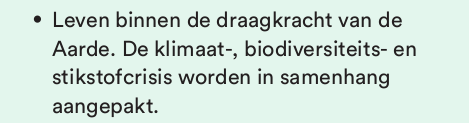 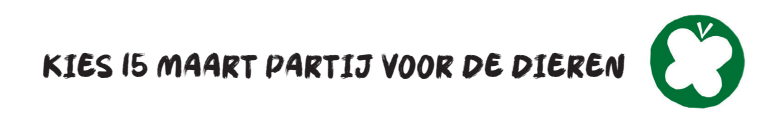 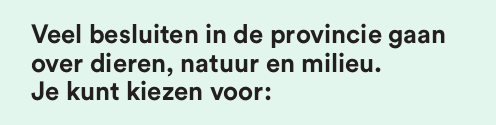 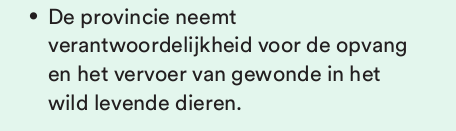 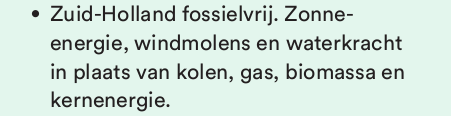 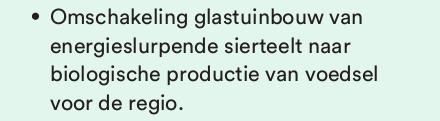 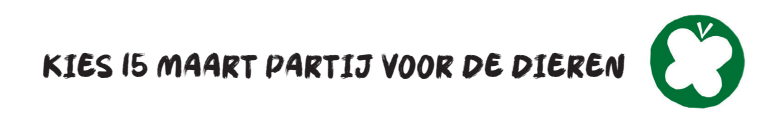 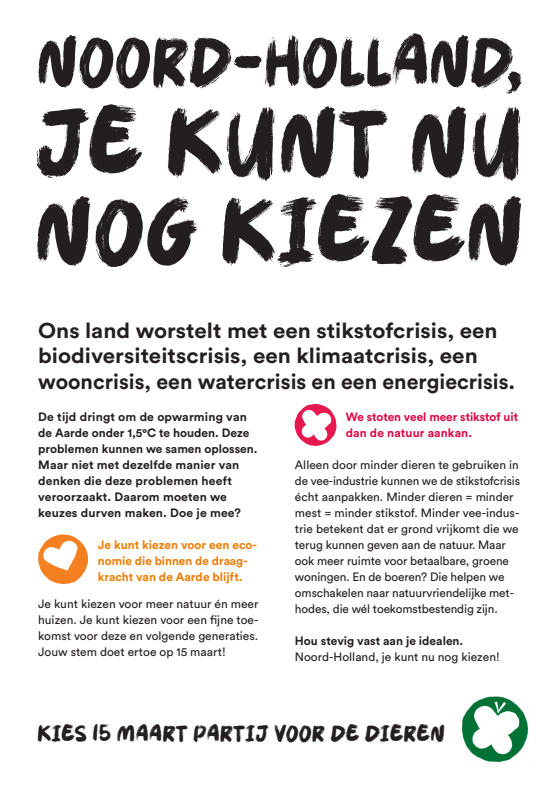 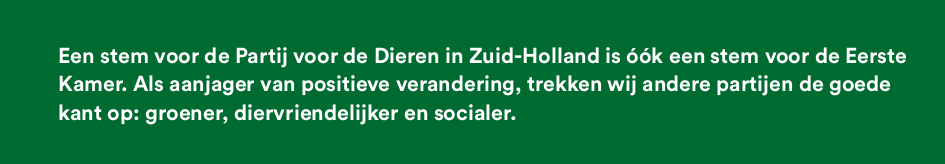 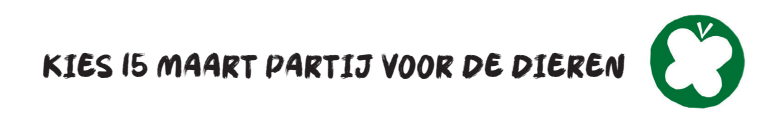 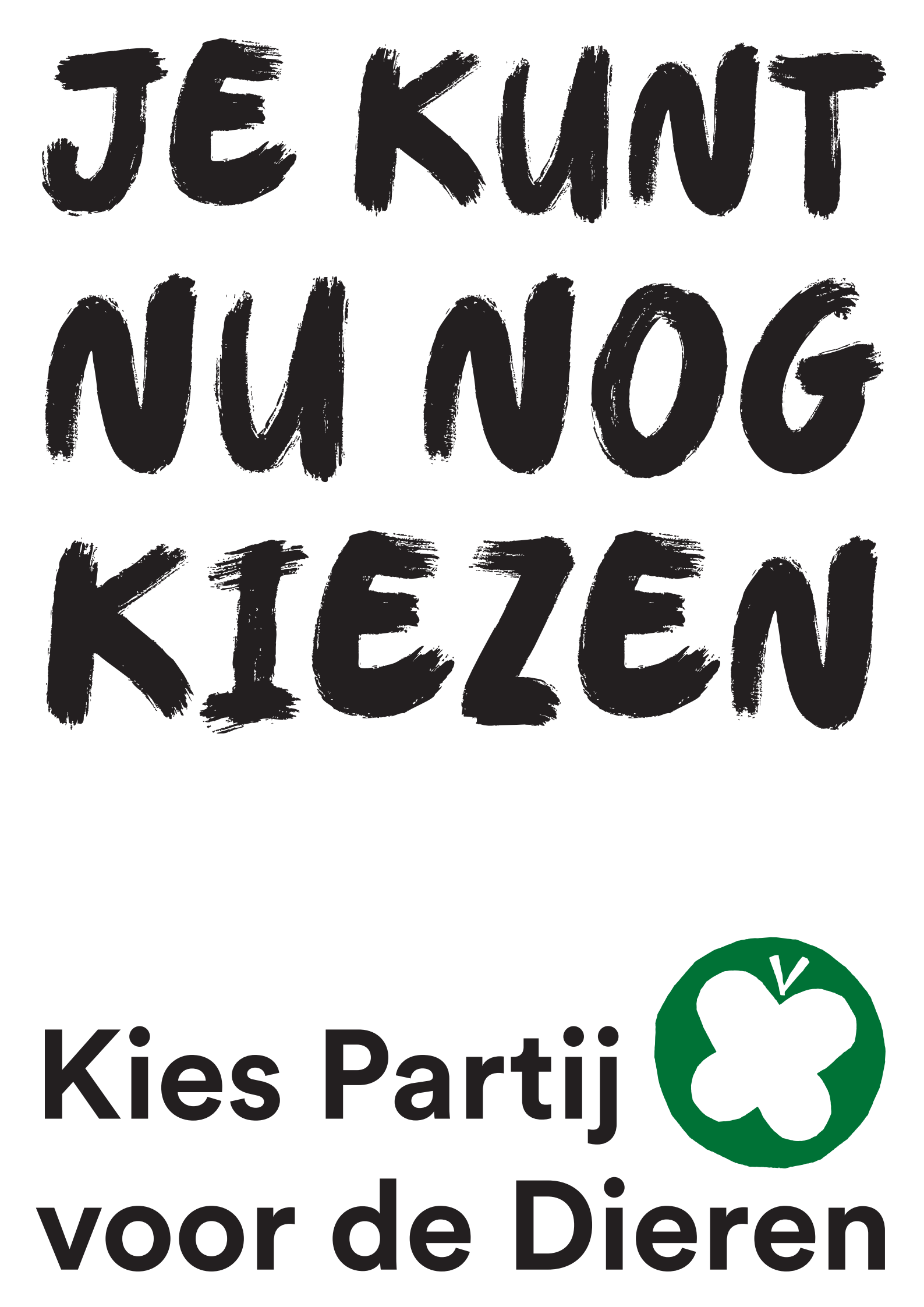 Joeri Oudshoorn
pvdd@joerioudshoorn.nl